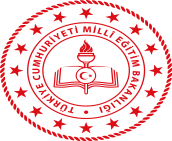 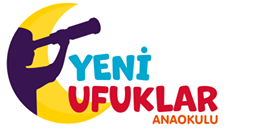 MÜDÜR :HACER ÇALIŞKAN
SINIF ÖĞRETMENLERİ : LEYLA MERDANOĞLU, MELİS YAĞMUR GÖZÜKARA